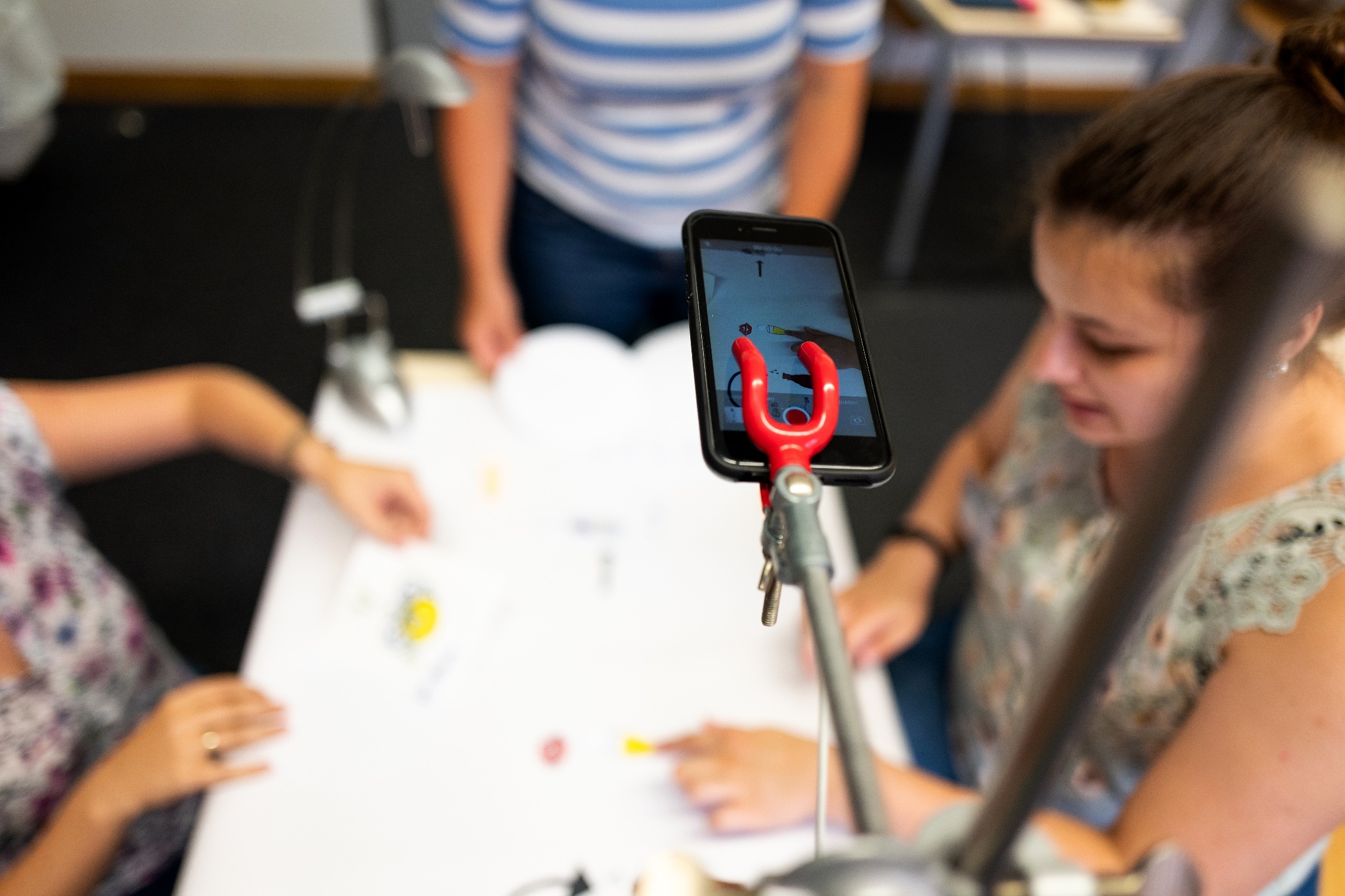 Didaktische Reduktion und didaktische Rekonstruktion

Nico Dunger, Antonia Fruntke, Sandra KloßDozenten: Prof. Dr. Volker Woest, Dr. Philipp Engelmann
[Speaker Notes: Herzlich willkommen zum Lernmodul didaktische Reduktion und Rekonstruktion.
Die im Einführungsvideo dargestellte Situation war sehr überspitzt, sie führt uns allerdings die Notwendigkeit der schülergerechten Aufbereitung des Unterrichtsstoffes vor Augen.]
Fahrplan
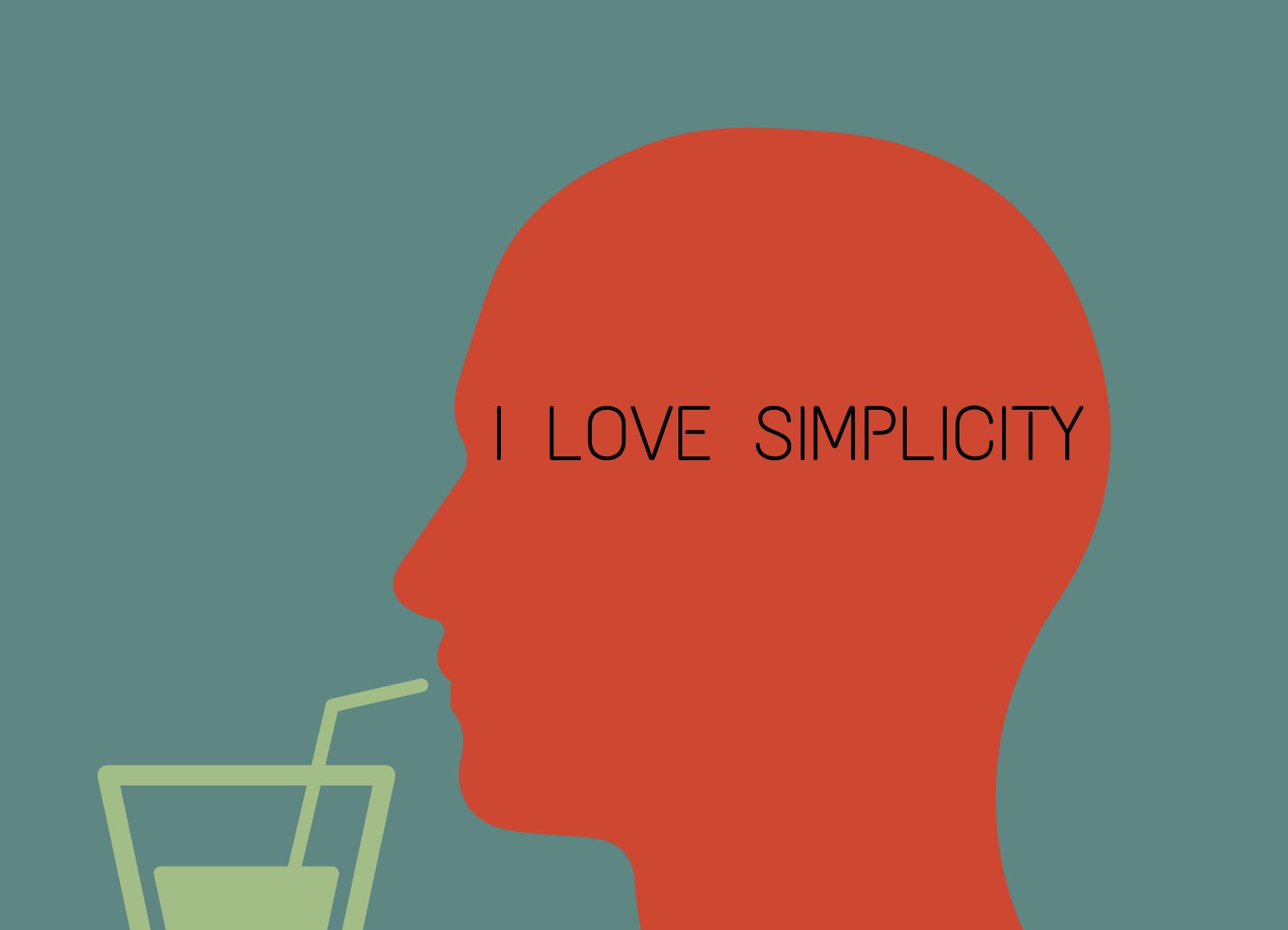 Theoretischer Input
Didaktische Reduktion und didaktische Rekonstruktion

Anwendungsbeispiel
Didaktische Reduktion /Rekonstruktion des
Stoff-Teilchen-Modells
Jetzt sind Sie dran
Arbeitsauftrag
https://wb-web.de/wissen/lehren-lernen/didaktische-reduktion.html,  Bildquelle (Bild: bohemienne/pixabay.com, CC 0)
[Speaker Notes: Aus diesem Grund möchten wir Ihnen im Rahmen dieses Videos einen kurzen Überblick zum Thema didaktische Reduktion und Rekonstruktion geben.
Dies wird zunächst über einen theoretischen Input erfolgen.
Im Anschluss daran werden wir Ihnen die didaktische Reduktion und Rekonstruktion am Beispiel des Stoff-Teilchen-Modells demonstrieren.

Den Abschluss des Fortbildungsmoduls bildet eine Selbstlerneinheit, in der Sie selbst eine didaktische Reduktion und Rekonstruktion durchführen werden, aber dazu später mehr.

Sollten während der Präsentation Fragen aufkommen, so notieren Sie sich diese bitte, 
damit wir uns im Forum dazu austauschen können.]
Didaktische Reduktion
Inhalt-
Original
Heutiger Stand der Wissenschaft zu einem bestimmten Inhalt
Didaktische Reduktion ist eine Tätigkeit des Lehrenden mit dem Ziel, Fachinhalte unterrichtsrelevant aufzubereiten, um  ihre Verständlichkeit zu optimieren.
Ein Teilaspekt zum Inhalt
Reduktionsstufe
Eine grundlegende Erkenntnis
das Elementare
z. B. in Bezug auf das Lernziel
http://daten.didaktikchemie.uni-bayreuth.de/grundbegriffe_fd/alt_html/3_3_Didaktische_Transformation.htm
[Speaker Notes: Beschäftigen wir uns zunächst mit der didaktischen Reduktion.
Unter der didaktischen Reduktion versteht man eine Tätigkeit des Lehrenden mit dem Ziel, Fachinhalte unterrichtsrelevant aufzubereiten, um ihre Verständlichkeit zu optimieren. Die didaktische Reduktion geht zurück auf die Bildungstheoretische Didaktik nach Wolfgang Klafki. 
Bei der Auswahl von Bildungsinhalten sind nach Klafki das Elementare, das Fundamentale und das Exemplarische zu suchen.

Man kann sich die didaktische Reduktion beispielsweise folgendermaßen vorstellen:
-zunächst wird ein Lernziel formuliert
-ausgehend vom Stand der Wissenschaft zu einem bestimmten Thema, beginnt man die Reduktion, indem man beispielsweise relevante Teilaspekte herauskristallisiert, welche notwendig sind um das Lernziel zu erreichen. Dieser Prozess kann über mehrere Zwischenstufen verlaufen, so dass man den für die Erreichung des Lernziels elementaren Inhalt bzw. die elementare Erkenntnis herauskristallisiert.
Weitere Grundsätzte besperechen wir im Folgenden]
Didaktische Reduktion – Reduktionsfeld nach Grüner
Horizontale Reduktion
Vertikale Reduktion
Rösler, Horst F.: Die didaktische Reduktion - eine Bestandsaufnahme. - In: Naturwissenschaften im Unterricht. Chemie, 7 (44) (1996) 34, S. 4-8
[Speaker Notes: Man unterscheidet zwischen einer vertikalen und einer horizontalen didaktischen Reduktion.
Bei der vertikalen didaktischen Reduktion, welche man auch als Inhaltsreduktion bezeichnet, wird der Gültigkeitsumfang oder auch der Schwierigkeitsumfang der Aussagen von Stufe zu Stufe eingeengt, dies kann beispielsweise durch Rückgriff auf historische Konzepte geschehen. Dadurch wird eine Ausschnittsbildung ermöglicht und die Kernaussagen können herausgestellt werden.

Bei der horizontalen didaktischen Reduktion bleibt der Gültigkeitsumfang gleich. Die wissenschaftliche Aussage wird nur konkreter dargestellt und damit leicht zugänglich gemacht. Es können auch Teilaspekte ausgewählt und andere vernachlässigt werden. Hierzu können beispielsweise Analogien, graphische Darstellungen oder Beispiele verwendet werden.]
Didaktische Reduktion – Reduktionsfeld nach Grüner
Horizontale Reduktion
Vertikale Reduktion
wissenschaftlicher
Diskurs
Kernaussagen
Rösler, Horst F.: Die didaktische Reduktion - eine Bestandsaufnahme. - In: Naturwissenschaften im Unterricht. Chemie, 7 (44) (1996) 34, S. 4-8
[Speaker Notes: Man unterscheidet zwischen einer vertikalen und einer horizontalen didaktischen Reduktion.
Bei der vertikalen didaktischen Reduktion, welche man auch als Inhaltsreduktion bezeichnet, wird der Gültigkeitsumfang oder auch der Schwierigkeitsumfang der Aussagen von Stufe zu Stufe eingeengt, dies kann beispielsweise durch Rückgriff auf historische Konzepte geschehen. Dadurch wird eine Ausschnittsbildung ermöglicht und die Kernaussagen können herausgestellt werden.

Bei der horizontalen didaktischen Reduktion bleibt der Gültigkeitsumfang gleich. Die wissenschaftliche Aussage wird nur konkreter dargestellt und damit leicht zugänglich gemacht. Es können auch Teilaspekte ausgewählt und andere vernachlässigt werden. Hierzu können beispielsweise Analogien, graphische Darstellungen oder Beispiele verwendet werden.]
Didaktische Reduktion – Reduktionsfeld nach Grüner
Horizontale Reduktion
Vertikale Reduktion
wissenschaftlicher
Diskurs
Gesamtes 
Spektrum
Kernaussagen
Einzelne 
Fragestellung
Rösler, Horst F.: Die didaktische Reduktion - eine Bestandsaufnahme. - In: Naturwissenschaften im Unterricht. Chemie, 7 (44) (1996) 34, S. 4-8
[Speaker Notes: Man unterscheidet zwischen einer vertikalen und einer horizontalen didaktischen Reduktion.
Bei der vertikalen didaktischen Reduktion, welche man auch als Inhaltsreduktion bezeichnet, wird der Gültigkeitsumfang oder auch der Schwierigkeitsumfang der Aussagen von Stufe zu Stufe eingeengt, dies kann beispielsweise durch Rückgriff auf historische Konzepte geschehen. Dadurch wird eine Ausschnittsbildung ermöglicht und die Kernaussagen können herausgestellt werden.

Bei der horizontalen didaktischen Reduktion bleibt der Gültigkeitsumfang gleich. Die wissenschaftliche Aussage wird nur konkreter dargestellt und damit leicht zugänglich gemacht. Es können auch Teilaspekte ausgewählt und andere vernachlässigt werden. Hierzu können beispielsweise Analogien, graphische Darstellungen oder Beispiele verwendet werden.]
Maßnahmen der didaktischen Reduktion - Elementarisierungsprozesse
Vernachlässigung
http://daten.didaktikchemie.uni-bayreuth.de/grundbegriffe_fd/alt_html/3_3_Didaktische_Transformation.htm
[Speaker Notes: Die beschriebene Elementarisierung kann durch verschiedene Maßnahmen erreicht werden

Eine Möglichkeit der Elementarisierung ist die Vernachlässigung bei der zunächst nebensächliche Effekte noch nicht betrachtet werden. Dies können beispielsweise bei großtechnischen Prozessen die genaue Reaktionsbedingungen, oder auch Reaktionsgleichungen der Teilreaktionen sein.
Es ist auch eine Rückführung auf das Qulalitative möglich. Sie beruht darauf, dass es meist schwierig ist physikalische und chemische Vorgänge sofort gesetzmäßig quantitativ zu erfassen. Zunächst müssen die Sachverhalte qualitativ, bzw. auf phänomenologischer Ebene verstanden werden. 
Eine weitere Maßnahme ist die Partikularisierung, Hierbei betrachtet man zunächst nur die Teilaspekte, aus denen eine grundlegende Erkenntnis, wie beispielsweise eine Gesetzmäßigkeit abgeleitet werden kann. Andere Teilaspekte werden zunächst vernachlässigt.
Generalisierung meint Einzelergebnisse zusammenzufassen, daraus können beispielsweise Merksätze oder Definitionen abgeleitet werden.
Auch ein Rückgriff auf historische Erkenntnisse kann zur didaktischen Reduktion genutzt werden. Als Beispiel kann hier der Säurebegriff genannt werden, der ausgehend von der phänomenologischen Beschreibung durch Boyle immer weiter entwickelt wurde.
Auch die Überführung in bildhaft-symbolische Darstellungen kann bei der didaktischen Reduktion helfen]
Maßnahmen der didaktischen Reduktion - Elementarisierungsprozesse
Vernachlässigung

Rückführung auf das Qualitative
http://daten.didaktikchemie.uni-bayreuth.de/grundbegriffe_fd/alt_html/3_3_Didaktische_Transformation.htm
[Speaker Notes: Die beschriebene Elementarisierung kann durch verschiedene Maßnahmen erreicht werden

Die Vernachlässigung, bei der zunächst nebensächliche Effekte noch nicht betrachtet werden. Dies können beispielsweise bei großtechnischen Prozessen die genaue Reaktionsbedingungen, oder auch Reaktionsgleichungen der Teilreaktionen sein.
Es ist auch eine Rückführung auf das Qulalitative möglich. Sie beruht darauf, dass es meist schwierig ist physikalische und chemische Vorgänge sofort gesetzmäßig quantitativ zu erfassen. Zunächst müssen die Sachverhalte qualitativ, bzw. auf phänomenologischer Ebene verstanden werden. 
Eine weitere Maßnahme ist die Partikularisierung, Hierbei betrachtet man zunächst nur die Teilaspekte, aus denen eine grundlegende Erkenntnis, wie beispielsweise eine Gesetzmäßigkeit abgeleitet werden kann. Andere Teilaspekte werden zunächst vernachlässigt.
Generalisierung meint Einzelergebnisse zusammenzufassen, daraus können beispielsweise Merksätze oder Definitionen abgeleitet werden.
Auch ein Rückgriff auf historische Erkenntnisse kann zur didaktischen Reduktion genutzt werden. Als Beispiel kann hier der Säurebegriff genannt werden, der ausgehend von der phänomenologischen Beschreibung durch Boyle immer weiter entwickelt wurde.
Auch die Überführung in bildhaft-symbolische Darstellungen kann bei der didaktischen Reduktion helfen]
Maßnahmen der didaktischen Reduktion - Elementarisierungsprozesse
Vernachlässigung

Rückführung auf das Qualitative

Partikularisierung
http://daten.didaktikchemie.uni-bayreuth.de/grundbegriffe_fd/alt_html/3_3_Didaktische_Transformation.htm
[Speaker Notes: Die beschriebene Elementarisierung kann durch verschiedene Maßnahmen erreicht werden

Die Vernachlässigung, bei der zunächst nebensächliche Effekte noch nicht betrachtet werden. Dies können beispielsweise bei großtechnischen Prozessen die genaue Reaktionsbedingungen, oder auch Reaktionsgleichungen der Teilreaktionen sein.
Die Rückführung auf das Qualitative beruht darauf, dass es meist schwierig ist physikalische und chemische Vorgänge sofort gesetzmäßig quantitativ zu erfassen. Zunächst müssen die Sachverhalte qualitativ, bzw. auf phänomenologischer Ebene verstanden werden. 
Eine weitere Maßnahme ist die Partikularisierung, Hierbei betrachtet man zunächst nur die Teilaspekte, aus denen eine grundlegende Erkenntnis, wie beispielsweise eine Gesetzmäßigkeit abgeleitet werden kann. Andere Teilaspekte werden zunächst vernachlässigt.
Generalisierung meint Einzelergebnisse zusammenzufassen, daraus können beispielsweise Merksätze oder Definitionen abgeleitet werden.
Auch ein Rückgriff auf historische Erkenntnisse kann zur didaktischen Reduktion genutzt werden. Als Beispiel kann hier der Säurebegriff genannt werden, der ausgehend von der phänomenologischen Beschreibung durch Boyle immer weiter entwickelt wurde.
Auch die Überführung in bildhaft-symbolische Darstellungen kann bei der didaktischen Reduktion helfen]
Maßnahmen der didaktischen Reduktion - Elementarisierungsprozesse
Vernachlässigung

Rückführung auf das Qualitative

Partikularisierung

Generalisierung
http://daten.didaktikchemie.uni-bayreuth.de/grundbegriffe_fd/alt_html/3_3_Didaktische_Transformation.htm
[Speaker Notes: Die beschriebene Elementarisierung kann durch verschiedene Maßnahmen erreicht werden

Die Vernachlässigung, bei der zunächst nebensächliche Effekte noch nicht betrachtet werden. Dies können beispielsweise bei großtechnischen Prozessen die genaue Reaktionsbedingungen, oder auch Reaktionsgleichungen der Teilreaktionen sein.
Die Rückführung auf das Qualitative beruht darauf, dass es meist schwierig ist physikalische und chemische Vorgänge sofort gesetzmäßig quantitativ zu erfassen. Zunächst müssen die Sachverhalte qualitativ, bzw. auf phänomenologischer Ebene verstanden werden. 
Eine weitere Maßnahme ist die Partikularisierung, Hierbei betrachtet man zunächst nur die Teilaspekte, aus denen eine grundlegende Erkenntnis, wie beispielsweise eine Gesetzmäßigkeit abgeleitet werden kann. Andere Teilaspekte werden zunächst vernachlässigt.
Generalisierung meint Einzelergebnisse zusammenzufassen, daraus können beispielsweise Merksätze oder Definitionen abgeleitet werden.
Auch ein Rückgriff auf historische Erkenntnisse kann zur didaktischen Reduktion genutzt werden. Als Beispiel kann hier der Säurebegriff genannt werden, der ausgehend von der phänomenologischen Beschreibung durch Boyle immer weiter entwickelt wurde.
Auch die Überführung in bildhaft-symbolische Darstellungen kann bei der didaktischen Reduktion helfen]
Maßnahmen der didaktischen Reduktion - Elementarisierungsprozesse
Vernachlässigung

Rückführung auf das Qualitative

Partikularisierung

Generalisierung

Rückgriff auf historische Erkenntnisstufen
http://daten.didaktikchemie.uni-bayreuth.de/grundbegriffe_fd/alt_html/3_3_Didaktische_Transformation.htm
[Speaker Notes: Die beschriebene Elementarisierung kann durch verschiedene Maßnahmen erreicht werden

Die Vernachlässigung, bei der zunächst nebensächliche Effekte noch nicht betrachtet werden. Dies können beispielsweise bei großtechnischen Prozessen die genaue Reaktionsbedingungen, oder auch Reaktionsgleichungen der Teilreaktionen sein.
Die Rückführung auf das Qualitative beruht darauf, dass es meist schwierig ist physikalische und chemische Vorgänge sofort gesetzmäßig quantitativ zu erfassen. Zunächst müssen die Sachverhalte qualitativ, bzw. auf phänomenologischer Ebene verstanden werden. 
Eine weitere Maßnahme ist die Partikularisierung, Hierbei betrachtet man zunächst nur die Teilaspekte, aus denen eine grundlegende Erkenntnis, wie beispielsweise eine Gesetzmäßigkeit abgeleitet werden kann. Andere Teilaspekte werden zunächst vernachlässigt.
Generalisierung meint Einzelergebnisse zusammenzufassen, daraus können beispielsweise Merksätze oder Definitionen abgeleitet werden.
Auch ein Rückgriff auf historische Erkenntnisse kann zur didaktischen Reduktion genutzt werden. Als Beispiel kann hier der Säurebegriff genannt werden, der ausgehend von der phänomenologischen Beschreibung durch Boyle immer weiter entwickelt wurde.
Auch die Überführung in bildhaft-symbolische Darstellungen kann bei der didaktischen Reduktion helfen]
Maßnahmen der didaktischen Reduktion - Elementarisierungsprozesse
Vernachlässigung

Rückführung auf das Qualitative

Partikularisierung

Generalisierung

Rückgriff auf historische Erkenntnisstufen

Überführung in bildhaft-symbolische Darstellungen
http://daten.didaktikchemie.uni-bayreuth.de/grundbegriffe_fd/alt_html/3_3_Didaktische_Transformation.htm
[Speaker Notes: Die beschriebene Elementarisierung kann durch verschiedene Maßnahmen erreicht werden

Die Vernachlässigung, bei der zunächst nebensächliche Effekte noch nicht betrachtet werden. Dies können beispielsweise bei großtechnischen Prozessen die genaue Reaktionsbedingungen, oder auch Reaktionsgleichungen der Teilreaktionen sein.
Die Rückführung auf das Qualitative beruht darauf, dass es meist schwierig ist physikalische und chemische Vorgänge sofort gesetzmäßig quantitativ zu erfassen. Zunächst müssen die Sachverhalte qualitativ, bzw. auf phänomenologischer Ebene verstanden werden. 
Eine weitere Maßnahme ist die Partikularisierung, Hierbei betrachtet man zunächst nur die Teilaspekte, aus denen eine grundlegende Erkenntnis, wie beispielsweise eine Gesetzmäßigkeit abgeleitet werden kann. Andere Teilaspekte werden zunächst vernachlässigt.
Generalisierung meint Einzelergebnisse zusammenzufassen, daraus können beispielsweise Merksätze oder Definitionen abgeleitet werden.
Auch ein Rückgriff auf historische Erkenntnisse kann zur didaktischen Reduktion genutzt werden. Als Beispiel kann hier der Säurebegriff genannt werden, der ausgehend von der phänomenologischen Beschreibung durch Boyle immer weiter entwickelt wurde.
Auch die Überführung in bildhaft-symbolische Darstellungen kann bei der didaktischen Reduktion helfen]
Didaktische Rekonstruktion
Inhalts-
rekonstrukt
Endstand
Zusätzliche, z. B. historische Inhalte
Im Verlauf der didaktischen Rekonstruktion versucht der Lehrende, bezüglich Verständnis und Sinnangebot neue oder im Wissenschaftsbetrieb nicht beachtete Inhalte und Ziele zu vermitteln.
Teilaspekt zu den angestrebten Inhalten
Zusätzliche z. B. altersgerechte Inhalte
Rekonstruktions-
stufe
grundlegende Erkenntnis
das Elementare
z. B. in Bezug auf das Lernziel
http://daten.didaktikchemie.uni-bayreuth.de/grundbegriffe_fd/alt_html/3_3_Didaktische_Transformation.htm
[Speaker Notes: Auf die didaktische Reduktion folgt die didaktische Rekonstruktion. Hierbei sind die kognitiven Voraussetzungen der jeweiligen Schüler von besonderer Bedeutung, auch Interessen der Schüler/innen können hier mit einbezogen werden, um die Motivation zu steigern. Im Verlauf der didaktischen Rekonstruktion versucht der Lehrende, bezüglich Verständnis und Sinnangebot neue oder im Wissenschaftsbetrieb nicht beachtete Inhalte und Ziele zu vermitteln und den Inhalt didaktisch zu strukturieren.
Die didaktische Rekonstruktion führt zu einem ähnlichen Abbild des Original, indem beispielsweise zusätzliche altersgerechte Inhalt, wie Alltagsphänomene, in denen das Elementare sichtbar wird, hinzugefügt werden. Hierbei sind auch mögliche Fehlvorstellungen der Lernenden zu berücksichtigen, damit der Entstehung dieser Fehlvorstellungen bei der Vermittlung vorgebeugt werden kann.
Häufig endet die Rekonstruktion auf einer niedrigeren Stufe als der Original-Inhalt, ist aber auf die jeweilige Lerngruppe angepasst, was einen großen Mehrwert im Lernprozess darstellt. Der Mehrwert kann beispielsweise auch darin bestehen, dass fächerübergreifende Gesichtspunkte mit berücksichtigt werden.]
Didaktische Transformation - Prinzipien
Didaktische Rekonstruktion
Didaktische Reduktion
Inhalt-
Original
Inhalt-
Rekonstrukt
Rekonstruktions-
stufe
Reduktionsstufe
das Elementare
z. B. in Bezug auf das Lernziel
http://daten.didaktikchemie.uni-bayreuth.de/grundbegriffe_fd/alt_html/3_3_Didaktische_Transformation.htm
Rösler, Horst F.: Die didaktische Reduktion - eine Bestandsaufnahme. - In: Naturwissenschaften im Unterricht. Chemie, 7 (44) (1996) 34, S. 4-8
[Speaker Notes: Die Kombination der beiden beschriebenen Prozesse, also der didaktischen Reduktion und anschließenden Rekonstruktion bezeichnet man auch als didaktische Transformation. Manchmal wird aber aber auch der Begriff der didaktischen Rekonstruktion für die Kombination beider Prozesse verwendet. Es gibt drei Prinzipien...]
Didaktische Transformation - Prinzipien
Didaktische Rekonstruktion
Didaktische Reduktion
Inhalt-
Original
Inhalt-
Rekonstrukt
Fachliche Richtigkeit
Rekonstruktions-
stufe
Reduktionsstufe
das Elementare
z. B. in Bezug auf das Lernziel
http://daten.didaktikchemie.uni-bayreuth.de/grundbegriffe_fd/alt_html/3_3_Didaktische_Transformation.htm
Rösler, Horst F.: Die didaktische Reduktion - eine Bestandsaufnahme. - In: Naturwissenschaften im Unterricht. Chemie, 7 (44) (1996) 34, S. 4-8
[Speaker Notes: Als erster Punkt sei hier die fachliche Richtigkeit genannt. Damit ist nicht der aktuellste Stand der Wissenschaft gemeint, sondern dass die Inhalte widerspruchsfrei mit dem aktuellen Wissen der Lernenden sein müssen. Beispielsweise sei hier das Erbsen-Senfkörner-Modell genannt, welches wissenschaftlich zwar nicht umfassend korrekt ist, aber in Klassenstufe 5 bzw. 6 sehr gut geeignet ist um das Teilchenmodell zu erklären. Für weitere Informationen hierzu sei auf den zugehörigen Artikel in der Literaturliste verwiesen.]
Didaktische Transformation - Prinzipien
Didaktische Rekonstruktion
Didaktische Reduktion
Inhalt-
Original
Inhalt-
Rekonstrukt
Fachliche Richtigkeit

Fachliche Ausbaufähigkeit
Rekonstruktions-
stufe
Reduktionsstufe
das Elementare
z. B. in Bezug auf das Lernziel
http://daten.didaktikchemie.uni-bayreuth.de/grundbegriffe_fd/alt_html/3_3_Didaktische_Transformation.htm
Rösler, Horst F.: Die didaktische Reduktion - eine Bestandsaufnahme. - In: Naturwissenschaften im Unterricht. Chemie, 7 (44) (1996) 34, S. 4-8
[Speaker Notes: Das zweite Prinzip ist die fachliche Ausbaufähigkeit. Diese ist besonders wichtig, da es aus lernpsychologischer Sicht sehr ungünstig ist, wenn bereits gelernte Prinzipien zu einem späteren Zeitpunkt wiederrufen werden müssen. Aus diesem Grund sollten Modelle und Konzepte so ausgewählt werden, dass sie später nur verbessert, bzw. erweitert aber nicht komplett revidiert werden müssen.]
Didaktische Transformation - Prinzipien
Didaktische Rekonstruktion
Didaktische Reduktion
Inhalt-
Original
Inhalt-
Rekonstrukt
Fachliche Richtigkeit

Fachliche Ausbaufähigkeit

Angemessenheit 
      (kognitiver Entwicklungsstand, 
      Vorwissen der Schüler/innen)
Rekonstruktions-
stufe
Reduktionsstufe
das Elementare
z. B. in Bezug auf das Lernziel
http://daten.didaktikchemie.uni-bayreuth.de/grundbegriffe_fd/alt_html/3_3_Didaktische_Transformation.htm
Rösler, Horst F.: Die didaktische Reduktion - eine Bestandsaufnahme. - In: Naturwissenschaften im Unterricht. Chemie, 7 (44) (1996) 34, S. 4-8
[Speaker Notes: Das 3. Prinzip ist die Angemessenheit an den kognitiven Entwicklungsstand und das Vorwissen der Schüler/innen. Dieses Vorwissen kann von Klasse zu Klasse sehr unterschiedlich sein und aus diesem Grund auch nicht 1 zu 1 in Lehrbüchern und Lehrplänen Berücksichtigung finden. Es ist demzufolge sehr wichtig seine unterrichteten Schüler so gut wie möglich einschätzen zu können, um dann auf ihre Bedürfnisse eingehen zu können. Hierzu gehören auch mögliche Fehlvorstellungen.]
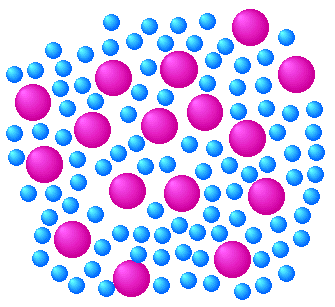 Anwendungsbeispiel – 
Das Stoff-Teilchen-Modell
[Speaker Notes: Als Anwendungsbeispiel haben wir das Stoff-Teilchen-Modell gewählt. 
Zum einen Stellt es eines der grundlegendsten Konzepte des Chemieunterrichts dar und begleitet uns je nach Erweiterungsebene, durch alle Klassenstufen. 
Zum anderen gibt uns die reichhaltige Forschung, Möglichkeiten einige Beispiele zu Schülervorstellungen zu veranschaulichen.]
Reduktion – Aufbau der Materie
Quantentheoretische Ansätze (Elementarteilchen)

Atommodell nach Bohr

Atome wechselwirken miteinander (chemische Reaktionen, Verbindungen)

Verbindungen wechselwirken miteinander 
	(chemische und physikalische Reaktionen)



Alle Materie ist aus Teilchen (Bausteinen) aufgebaut, 
Materie gleicher Teilchen (Bausteine) nennen wir Stoffe
	(Materie im Sinne von Dingen, Gegenständen, Portionen)

Diskontinuierlicher Aufbau  Perspektivwechsel zwischen Realität und Modell
Modellebene
[Speaker Notes: Beginnen wir mit der Reduktion. 
Wie bereits erwähnt, kann dies anhand der Formulierung eines entsprechenden Lernziels geschehen. Im Folgenden wollen wir jedoch einmal das gesamte Stoff-Teilchen-Modell betrachten. Wir werden feststellen, dass sich aus unseren Reduktionsstufen ebenfalls Lernziele ableiten lassen, welche im ganzheitlichen Verlauf des Chemieunterrichts relevant werden. Damit arbeiten wir schon jetzt auf eines der elementaren Kriterien hin. Die fachliche Ausbaufähigkeit.

Aber zum Thema:
Nach aktuellen wissenschaftlichen Vorstellungen besteht alle Materie aus Elementarteilchen, welche über quantenpysikalische Prozesse wechselwirken und die Struktur und Eigenschaften von Atomen bestimmen.
Reduzieren wir dies auf eine Schulrelevante Ebene, landen wir bei einem historischen Vorbild der wissenschaftlichen Erkenntnis – dem Bohr´schen Atommodell. 
Auf dieser Reduktionsebene bestünde nun die Möglichkeit entlang anderer historischer Modelle weiter zu reduzieren.

Vom Bohr´schen Modell und dessen Vermögen Wechselwirkungen zwischen Atomen zu erklären, betreten wir die Stufe der chemischen Reaktionen und Verbindungen. Für chemische Verbindungen können wir im Fall von Reinstoffen auch den Begriff Teilchen oder neuerdings besser Baustein verwenden. An dieser Stelle sollte dann zunächst auf physikalische Reaktionen, wie z.B. Änderungen des Aggregatzustandes reduziert werden, welche mit Hilfe einer Vorstellung von Bausteinen erklärt werden können.

Noch weiter vereinfacht stellen wir fest, dass unsere Welt aus Stoffen im Sinne von Materie besteht und diese Stoffe in ihrer Reinform aus ihnen eigenen Bausteinen zusammengesetzt werden.Auf der elementaren Ebene können wir nun unser grundlegendes Vermittlungsziel formulieren. Die Schülerinnen und Schüler können in ihren Vorstellungen zwischen Realität und Modellebene wechseln.]
Rekonstruktion – Aufbau der Materie
Dinge, Gegenstände, Portionen
Stoffe				           (Ebene 1)
Bausteine				      (Ebene 2)
Atome				  (Ebene 3)
Elementarteilchen		             (Ebene 4)
bilden
Die Ebenen 2, 3 und 4 bilden die Modellebenen
nach Schmidt, Silvia (2011)
[Speaker Notes: Folgende Abbildung soll uns nochmal ein anderes Bild auf das eben formulierte liefern. Gerade der essentielle Wechsel zwischen Realität und Modellebene wird in dieser Form noch deutlicher.
Elementarteilchen formieren sich zu Atomen, welche sich wiederum über diverse Bindungstypen zu Bausteinen verbinden. Mit Bausteinen oder Teilchen sind in diesem Zusammenhang Moleküle oder Baueinheiten von Ionen gemeint.Diese Bausteine aggregieren wiederum zu Stoffen, die wir in Form von Stoffportionen von Flüssigkeiten und Feststoffen vllt. sehen können. Oder Wir kennen Gegenstände, die aus einem oder mehreren Stoffen bestehen.]
Rekonstruktion – Vorstellungen zum Aufbau von Stoffen
auf Stoffebene
	


auf Teilchenebene
	


Mischkonzepte
Für weitere Beispiele siehe Schmidt, S. (2011)
[Speaker Notes: Essentielle Grundlage für eine Rekonstruktion bildet die Auseinandersetzung mit dem Vorwissen und den Vorstellungen der Schülerinnen und Schüler zum Thema. In diesem Zusammenhang möchten wir ein paar Beispiele vorstellen, wobei einige Schülervorstellungen bereits bekannt sein könnten. In den letzten Jahren hat die Forschung der naturwissenschaftlichen Didaktiken  viele Schülerkonzepte evaluieren können, welche sicherlich ihren Weg in  die Lehrerinnen Aus- und  Weiterbildung finden werden und so den Unterricht noch schülerinnengerechter machen wird.An dieser Stelle sei erwähnt, dass in der Lernpsychologie Theorien existieren, welche die Entstehung und Konsistenz von Schülervorstellungen verdeutlichen. Eine Auseinandersetzung mit diesen, könnte ein globaleres Verständnis verschaffen.Wir möchten daher auf die entsprechende Lerneinheit dieser Plattform verweisen. 

Betrachten wir zunächst einige Vorstellungen der Schülerinnen und Schüler  zum Aufbau von Stoffen. Wir kategorisieren dabei in der Ebenen.
Vorstellungen auf der Stoffebene
Vorstellungen auf Teilchen- bzw. Bausteinebene und
Vorstellungen die beide Ebenen vermischen.]
Rekonstruktion – Vorstellungen zum Aufbau von Stoffen
auf Stoffebene
	- Gleichsetzung von Stoffen und Körpern


auf Teilchenebene
	


Mischkonzepte
Für weitere Beispiele siehe Schmidt, S. (2011)
[Speaker Notes: auf der Stoffebene begegnet uns als Beispiel
a) Gleichsetzung der Stoffebene mit gegenständlichen und mit phänomenologischen ErscheinungenIn Vorstellungen dieser Kategorie ziehen Schüler zur Beschreibung von Stoffen die Eigenschaften der Stoffportionen oder Gegenstände heran. Über Stoffe und Stoffeigenschaften wird wie über Dinge, über konkrete Körper, also Gegenständliches gedacht. 

Dies könnte sich folgendermaßen äußern:
Der Stoff Eisen unterscheidet sich, wenn es sich etwa um Pulver oder um einen Eisennagel handelt. Der Nagel besteht aus Eisen, das andere Eisen aus Pulver. Es muss demnach (mindestens) zwei unterschiedliche Eisen geben. Puder wird auch als Zustand zwischen fest und flüssig angesehen. Rost ist immer noch (verrostetes) Eisen, weil ein Eisennagel auch verrostet immer noch ein Nagel ist. 
Ein Stoff hat nicht die Eigenschaft zähflüssig, sondern ist als Ganzes Gelee. Gelee ist dieser Denkweise nach ein Stoff, obwohl Gelee aus unterschiedlichen Stoffen bestehen kann. Gas wird verstanden als (der Name eines) Stoff(es), ähnliches gilt für konkrete Erscheinungen wie Rauch, Dampf. Die Begriffe werden verwendet wie der Name eines Stoffes; der Name des Stoffes heißt Rauch, der Stoff, der Dampf bildet heißt Dampf. 
Für derartige Vorstellungen ist die Form oder der Zustand des Gegenstandes für die Beschreibung ausschlaggebend. Beispielsweise ist zur Beschreibung eines Stoffes weniger relevant, dass eine Eigenschaft des Stoffes sein flüssiger Zustand ist, sondern, dass es sich um eine Flüssigkeit handelt. Die Ebene des Gegenständlichen wird zum zentralen Kriterium der Stoffklassifizierung. So könnten Eis und (flüssiges) Wasser als unterschiedliche Stoffe angesehen werden (dieses Beispiel ist allerdings empirisch nicht belegt). 

Ein weiteres Problem gleichen Konzepts ist, dass Lösen und Schmelzen verwechselt werden. 

Beispiel: 
Der Zucker wird flüssig. Begründet wird diese Vorstellung mit der Schlierenbildung. Dieses Phänomen, das auf eine unterschiedliche Dichteverteilung und damit unterschiedliche Brechungsindizes zurückzuführen ist, kann auch dem Gegenstandsbe-reich zugeordnet werden: Die „Stoffgemischportionen“ weisen andere Eigenschaften auf als die Stoffe. 

Beurteilung: 
Wird nicht zwischen Stoffeigenschaften und den extensiven Eigenschaften der Gegenstände unterschieden, kann das Klassifizierungsprinzip von Stoffen nicht nachvollzogen werden. Der konzeptuelle Fehler liegt in der Vermischung der Ebenen. Stoffe und ihre Eigenschaften können nur durch gegenständliche Wahrnehmung erfasst werden, womit die beiden Ebenen, die der Stoffe und die der Dinge zwingend miteinander verbunden sind. Der Schritt der Abstraktion, in welchem von der gegenständlich determinierten Wahrnehmung auf die Eigenschaften der Stoffe geschlossen wird, ist hier nicht erfolgreich. Das Anknüpfen und Reflektieren von Vorstellungen dieser Kategorie ist von großer Bedeutung.]
Rekonstruktion – Vorstellungen zum Aufbau von Stoffen
auf Stoffebene
	- Gleichsetzung von Stoffen und Körpern


auf Teilchenebene
	- Überinterpretation


Mischkonzepte
Für weitere Beispiele siehe Schmidt, S. (2011)
[Speaker Notes: Auf Teilchenebene kann es zur dieser kommen.
b) Überinterpretation der Teilchenebene 
In dieser Kategorie werden Vorstellungen genannt, in denen sich beteiligte Teilchen beim Löseprozess oder bei Aggregatzustandänderungen fest miteinander verbinden. Die Teilchen ziehen sich an – aber derart, dass diese fest, statisch verbunden sind, dass sie aneinander festhalten o .ä. Im fachlichen bzw. fachdidaktischen Modell des Anfangsunterrichts müsste dann eine chemische Reaktion abgelaufen sein, denn es liegt ein neues Produkt vor. Solche Vorstellungen nehmen die feste Bindung von Teilchen an. Auf der Ebene der Atome entspräche dies einer kovalenten Bindung. 

Beispiele: 
Beim Lösen von Zucker in Tee beispielsweise verbinden sich Wasserteilchen mit Zuckerteilchen und liegen dann nur noch gepaart vor. Oder die Vorstellungen, in denen beim Lösen die beteiligten Teilchen zu einem Neuen verschmelzen.

Beurteilung: 
Wechselwirkung und Anziehung zwischen Teilchen ist ein Kennzeichen des Teilchenmodells. Die Vorstellungen entsprechen daher in ihrem Grundgedanken dem fachlichen Konzept. Das darin zum Ausdruck kommende statische Konzept des Baus der Materie wird m. E. im Sinne eines kontinuierlichen Lernweges veränderbar sein, in Richtung eines dynamischen, die Bewe- gung und Wechsel zulassenden Deutungsschemas. Daher sollten solche Vorstellungen gut aus- baufähig sein.]
Rekonstruktion – Vorstellungen zum Aufbau von Stoffen
auf Stoffebene
	- Gleichsetzung von Stoffen und Körpern


auf Teilchenebene
	- Überinterpretation


Mischkonzepte
	- Animistische, teleologische Vorstellungen
Für weitere Beispiele siehe Schmidt, S. (2011)
[Speaker Notes: Mischkonzepte können sich wiederum als […] äußern
c) Animistische, teleologische Vorstellungen 
Animismus meint das psychologischen Phänomen, dass unbelebte Dingen als lebendig angesehen und ihnen menschliche Eigenschaften zugewiesen werden. Die Teleologie geht davon aus, dass alle Entwicklungsprozesse immer zielorientiert ablaufen.
In unserem Fall werden bei der Ursachensuche für den Ablauf eines Prozess oder eines Phänomens werden häufig teleologische Begründungen gesucht. Auf Teilchenebene werden dabei willentliche Gründe aufgeführt, welche den Teilchen eine aktive Gestaltungsfähigkeit zuschreiben.
Dies äußert z.B in Aussagen wie:
Die Teilchen wollen möglichst viel Platz haben. Der Stoff verteilt sich im Raum, weil Teil-chen immer den größten Abstand und möglichst großen Raum einnehmen möchten. Die Teilchen bewegen sich beim Erhitzen schneller, um der Hitze zu entkommen. Die Teilchen ziehen sich beim Abkühlen zusammen, weil sie sich wärmen wollen. Atome sind Lebewesen, sie leben und können wachsen. 

Beurteilung: 
Während die fachlichen Kriterien definiert und in ihrer Ausprägung verglichen werden können, sind teleologische Eigenschaften willkürlich und völlig variabel. Die Akzeptanz relevanter Eigenschaften auf Stoff- und Teilchenebene wird erschwert sein. 
Es werden Kriterien der belebten und unbelebten Welt vermischt. CHI ordnete hierfür zwei getrennte Unterkategorien zu. Nach der Theorie des Erfahrungsbasierten Verstehens kann man zuordnen und begründen, dass bei fehlender Erklärung zu einem Problem schnell eige-nes Handeln und eigene Beweggründe zu ersten Antworten führen: Teilchen können nach dieser Vorgehensweise problemlos personifiziert werden. Die dann allerdings notwendigen Begründungen, sind oft nicht diskutabel, sondern für sich stehend: „It is just like that“.]
Rekonstruktion – Vorstellungen zu chemischen Reaktionen
auf Stoffebene
	


auf Teilchenebene
	


Mischkonzepte
Für weitere Beispiele siehe Schmidt, S. (2011)
[Speaker Notes: Eine weitere Hilfestellung zur Rekonstruktion unseres Themas liefert die Auseinandersetzung mit Schülervorstellungen zu chemischen Reaktionen.
Auch hier unterteilen wir wieder in die drei bereits verwendeten Kategorien.]
Rekonstruktion – Vorstellungen zu chemischen Reaktionen
auf Stoffebene
	- Stoffe werden vernichtet


auf Teilchenebene
	


Mischkonzepte
Pfundt, H. (1982); Johannsmeyer, F. (2004)
Für weitere Beispiele siehe Schmidt, S. (2011)
[Speaker Notes: Eine der bekanntesten Schülerinnenvorstellungen stellt wahrscheinlich die […] dar
a) Vernichtung von Gegenstand, von Stoff und Materie
Diesen Vorstellungen nach führt eine Verbrennung zur Vernichtung der Stoffe im Sinne der Stoffportionen, Körper, oder Dinge.
Dies ist fachlich soweit korrekt, problematisch ist in der Folge die Annahme der Vernichtung von Materie und die Gleichsetzung der Gegenstands- Stoff- und Materievernichtung: Die Stoffe sind vernichtet, weil die Gegenstände, die sie bilden, vernichtet sind. Viele Studien belegen, dass Schüler (der relevanten Jahrgangsstufen der Sekundarstufe I) nicht eine Vernichtung zu nichts annehmen, sondern zu weniger. Ebenso kann von Vernichtung in der Art ausgegangen werden, dass le-diglich Reste übrig bleiben, dass der visuelle Eindruck über Rückstände die Vorstellung über den Gesamtvorgang prägt.

Ein Beispiel:
Helga PFUNDT stellte wiederholt fest, dass dem Verb verbrennen in Schüleraussagen keine weitere Beschreibung zugeordnet wird; es ist selbsterklärend. Im Kontext interpretiert steht es für nicht mehr vorhanden, nicht mehr existent. Die Verbrennung von Häusern, von Papier im Sinne von Dokumenten, etc. wird als Analogie herangezogen. PFUNDT legte Wert auf die Endgültigkeit dieses Prozesses Stoffe sind unwiederbringlich zerstört. Es bleiben nur noch Reste übrig, man kann den Brennstoff zwar nicht restlos, aber eben teilweise vernichten. Die Produkte wiegen weniger, weil Stoffmasse verbrennt. 
JOHANNSMEYER und Kolleginnen haben  2004 - in einer Fragebogenstudie belegt, dass auch noch in Jahrgangsstufe 11 Vernichtungsvorstellungen auftreten: Da der Kohlenstoff verbrannt ist, nimmt die Masse ab. Der Kohlenstoff verbrennt ja etwas und wenn kein Kohlenstoff mehr da ist, kann das auch nichts mehr wiegen. Eine Vernichtung der materiellen Grundlage wird auch unter Berücksichtigung der Entstehung von Gasen angenommen, diese sind an sich leichter als Feststoffe. 

Beurteilung: 
Dass Stoffe nach Verbrennungen nicht mehr vorliegen ist an sich fachlich korrekt. Während Schüler dies als endgültigen und damit als nicht weiter zu betrachtenden Prozess ansehen, ist fachlich gerade die Fortführung der Betrachtung der Produkte und die Systematik ihrer Entstehung von Bedeutung, so dass diese Vorstellungen als Anknüpfungspunkte für Problemstellungen genutzt werden müssen. 
Das Konzept des Verschwindens von Materie bzw. von Masse in quantitativer Dimension steht in Widerspruch zum fachwissenschaftlichen Erhaltungsprinzip.]
Rekonstruktion – Vorstellungen zu chemischen Reaktionen
auf Stoffebene
	- Stoffe werden vernichtet


auf Teilchenebene
	- Unverbundene Betrachtungsebenen


Mischkonzepte
Für weitere Beispiele siehe Schmidt, S. (2011)
[Speaker Notes: Auf Teilchenebene möchten wir ihnen die […] vorstellen.
b) Unverbundene, duale Vorstellungsweise 
Zu Vorstellungen dieser Kategorie lässt sich herausstellen, dass sowohl Betrachtungen auf abstrakter Symbol-Teichen- bzw. Atomebene als auch auf der Stoffebene angestellt, diese aber nicht miteinander verbunden werden. Die Symbolik von Reaktionsschemata wird als rein mathematischer Prozess gesehen, wird aber mit der Phänomenebene nicht in Verbindung gebracht. Hierfür gibt es bis jetzt nur wenige Beispiele aus Studien, vllt. Ist ihnen das Phänomen jedoch aus ihrem Unterrichtsalltag bekannt.

Beispiel: 
Auch wenn die Reaktionsgleichung für die Eisenoxidbildung aufgestellt wurde, ist für Schülerinnen und Schüler Rost einfach Eisen, auf dem sich ein Belag gebildet hat

Beurteilung: 
Konzepte dieser Art sind sicherlich unterrichtlich bedingt; Im Unterricht werden – notwendiger- weise – Teilchen- und Atombetrachtungen besonders akzentuiert, sie werden dann von den Schü- lern lediglich formal, in diesem Fall formal korrekt, ausgeführt. Teilchen- und Atombetrachtun- gen sind aber um ihrer selbst willen nutzlos. Sie haben die Funktion stoffliche Phänomene zu erklären, und ohne Vernetzung werden sie im eigentlichen Sinne nicht auf Plausibilität geprüft. Auch hier liegt keine Verstehensbarriere vor, die Funktion des Perspektivwechsels ist der Mangel in der Kompetenz, der durch geeignete didaktische Entscheidungen behoben werden kann.]
Rekonstruktion – Vorstellungen zu chemischen Reaktionen
auf Stoffebene
	- Stoffe werden vernichtet


auf Teilchenebene
	- Unverbundene Betrachtungsebenen


Mischkonzepte
	- Vermischung der Betrachtungsebene
Für weitere Beispiele siehe Schmidt, S. (2011)
[Speaker Notes: Zu guter Letzt noch einige Worte über die Vermischung von Betrachtungsebenen.
c) Betrachtungsebenenmischung 
In dieser Kategorie werden Veränderungen in der submikroskopischen Welt der Atome beschrieben, die der makroskopischen Welt entnommen sind. 

Beispiele: 
Verrostetes Eisen wird auf der Atomebene so gedeutet, dass für Eisen Eisenatome als Kugeln bestimmter Größe gezeichnet werden. Für verrostetes Eisen werden Einsen Atome mit einer Umhüllung gezeichnet, die für das Rostig sein auf der Atomebene charakteristisch ist.
Wenn Holz brennt, entflammen oder brennen auch die Kohlenstoffatome, bzw. die Teilchen des Holzes. Atome enthalten eine Menge Sauerstoff und fangen deshalb sehr schnell Feuer. Kupferatome laufen schwarz an.
Das Atommodell wird mit phänomenologischen Zutaten modifiziert, damit es den jeweilig speziellen Erklärungszweck erfüllt. Der konzeptuelle Fehlschluss liegt in der Übernahme makroskopischer Qualitäten für die Atomebene. 
Björn ANDERSSON interpretiert, dass Atome laut Schülervorstellungen in völlig neue Atome transformiert werden können. Beispielsweise, indem die Atome an „Gewicht“ zunehmen. Vor fachlichem Hintergrund interpretiert bedeutet dies, dass neue Elemente aus neuen Atomsorten das Ergebnis wären, da die Atommasse spezifisch für die elementaren Stoffe ist.]
Rekonstruktion – Vorstellungen der Schülerinnen
Stoffe und ihre Eigenschaften
	(messbar, z.B. Schmelz- und Siedepunkt Dichte)
Perspektivwechsel: 
Stoffe sind aus Bausteinen aufgebaut
Schmidt, Silvia: Didaktische Rekonstruktion des Basiskonzepts 'Stoff-Teilchen' für den Anfangsunterricht nach Chemie im Kontext. - Oldenburg: IBIT - Universitätsbibliothek (2011)
[Speaker Notes: Nach dieser, bei weitem nicht ausschöpfenden Auseinandersetzung mit Schülervorstellungen zum Stoff-Teilchen-Modell, ist es an der Zeit sich mit einer schematischen Rekonstruktion auseinander zu setzen. Zentrale Erkenntnis sollte nach unseren Beispielen sein, dass nach der Betrachtung auf phänomenologischer Ebene, immer ein Perspektivwechsel zur Modell ebene geschehen muss.

So könnte man Beispielsweise im MNT-Unterricht erst den Stoffbegriff im chemischen Kontext, mit dem Alltagsbegriff vergleichen. Im weiteren Verlauf könnten Stoffgemische und Reinstoffe definieren und ihre Eigenschaften, sowie Trennungsverfahren thematisiert werden. 
Begeben wir uns auf eine höhere Rekonstriktionsebene. Hier solle nun ein Perspektivwechsel hin zu einer Modellvorstellung über den Aufbau von Stoffen, aus den ihnen eigenen Bausteinen erfolgen.]
Rekonstruktion – Vorstellungen der Schülerinnen
Chemische Reaktion – Wechselwirkung zwischen Stoffen





Stoffe und ihre Eigenschaften
	(messbar, z.B. Schmelz- und Siedepunkt Dichte)
Perspektivwechsel: 
Bausteine verändern sich während Reaktionen
Perspektivwechsel: 
Stoffe sind aus Bausteinen aufgebaut
Schmidt, Silvia: Didaktische Rekonstruktion des Basiskonzepts 'Stoff-Teilchen' für den Anfangsunterricht nach Chemie im Kontext. - Oldenburg: IBIT - Universitätsbibliothek (2011)
[Speaker Notes: Eine Rekonstruktionsebene weiter oben, wäre es möglich phänomenologisch über chemische Reaktionen zu sprechen, in dessen Anschluss wieder ein Perspektivwechsel steht.
Dabei würde dann die Teilchenveränderung thematisiert und die die chemische Reaktion, von physikalischen Reaktionen differenziert.]
Rekonstruktion – Vorstellungen der Schülerinnen
Dinge, Gegenstände, Portionen
Chemische Reaktion – Wechselwirkung zwischen Stoffen





Stoffe und ihre Eigenschaften
	(messbar, z.B. Schmelz- und Siedepunkt Dichte)
Stoffe	                (Ebene 1)
Bausteine	          (Ebene 2)
Perspektivwechsel: 
Bausteine verändern sich während Reaktionen
Perspektivwechsel: 
Stoffe sind aus Bausteinen aufgebaut
Schmidt, Silvia: Didaktische Rekonstruktion des Basiskonzepts 'Stoff-Teilchen' für den Anfangsunterricht nach Chemie im Kontext. - Oldenburg: IBIT - Universitätsbibliothek (2011)
[Speaker Notes: Erinnern wir uns noch einmal an unsere Übersicht aus der Reduktion, fällt auf, dass wir uns bis jetzt nur im Wechselfeld zwischen Ebene eins und zwei bewegt haben. Wir befinden uns also Wortwörtlich im Wechselfeld zwischen Stoffen und Teilchen oder eben Stoffen und ihren Bausteinen. Damit aber natürlich nicht genug.]
Rekonstruktion – Vorstellungen der Schülerinnen
Ein erstes Atommodell





Chemische Reaktion – Wechselwirkung zwischen Stoffen





Stoffe und ihre Eigenschaften
	(messbar, z.B. Schmelz- und Siedepunkt Dichte)
Perspektivwechsel: 
Bausteine verändern sich während Reaktionen
Perspektivwechsel: 
Stoffe sind aus Bausteinen aufgebaut
Schmidt, Silvia: Didaktische Rekonstruktion des Basiskonzepts 'Stoff-Teilchen' für den Anfangsunterricht nach Chemie im Kontext. - Oldenburg: IBIT - Universitätsbibliothek (2011)
[Speaker Notes: Wurde von den Schülerinnen und Schülern schlussendlich der Wechsel zwischen Stoff und Baustein- Ebene verstanden, kann auf den Aufbau der Bausteine mittels Atommodellen eingegangen werden. Auch hier muss wieder ein Perspektivwechsel stattfinden, welcher sowohl Atommodel, Bausteinmodell und Stoffbegriff miteinander verknüpft.
Ein nächster Schritt wäre die Verknüpfung der chemischen Reaktion mit dem Wissen über Atommodelle. Die sein an dieser Stelle jedoch nur erwähnt, da wir auf eine höherstufige Rekonstruktion verzichten möchten.]
Rekonstruktion – Stoffe
Was ist ein Stoff?

Auch Material oder Substanz, aus denen die Dinge und Gegenstände unserer Welt bestehen (diverse Beispiele Möglich)

Die Chemie will wissen, “woraus“ Dinge bestehen

In der Regel Stoffgemische

Reinstoffe haben unter bestimmten Bedingungen typische Eigenschaften

Explizite Abgrenzung von „Nicht-Stoffen“, wie  Feuer, Wärme, Kälte.
[Speaker Notes: Viel mehr möchten wir nun noch einmal auf die Rekonstruktion der untersten Stufe eingehen und einige Schwerpunkte setzen.

In erster Linie stellen wir fest, dass den Schüler*innen der Begriff Stoff im Sinne der Chemie vermittelt werden sollte, was bedeutet dass es in diesem Sinne viel mehr um „das Material“ geht.
Selbstverständlich sollte ein Alltagsbezug mit Beispielen hergestellt werden, bei denen die Lernenden selbst erste Unterscheidungen treffen könnten. Beispiele für Stoffe wären: Kleider, Stein, Prise Salz, Wasser im Glas, das Glas selbst. Möglicherweise besitzen auch einige Schüler eine Vorstellung zu Stoffgemischen und Reinstoffen

Ein weiterer Schwerpunkt kann bei  Aggregatzuständen gelegt werden. Auch wenn sich der Zustand eines Stoffes z.B. mit der Temperatur ändert, bleibt es aus chemischer Sicht immer noch der gleiche Stoffe. Dies wird am Beispiel Wasser deutlich.
Wasser ist bei Zimmertemperatur flüssig. Die Flüssigkeit Wasser wird aber durch Erniedrigen der Umgebungstemperatur zum Feststoff „Eis“. Aus Sicht von Chemikern handelt es sich bei Eis und Wasser um denselben Stoff Wasser, im Alltag verwenden wir aus Gründen der eindeutigen Kennzeichnung jedoch zwei Namen. 

Wie bereits erwähnt kommt es bei Schülerinnen und Schülern zu teleologischen Erklärungsmustern. Dies könnte zur Vorstellung beitragen, dass  chemische Reaktionen oder physikalische Vorgänge in ein Stoffkonzept integriert werden. Dem sollte im Zweifel durch klare Abgrenzung Rechnung getragen werden.]
Rekonstruktion – Stoffe und ihre Eigenschaften
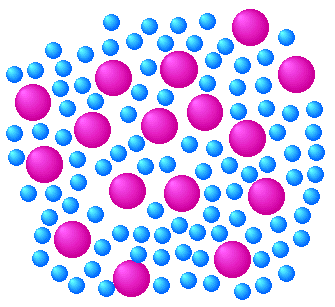 Eigenschaften im Sinne der Chemie

Stoffe haben unter bestimmten Bedingungen typische Eigenschaften

Je nach Bedingung, können sich diese Eigenschaften ändern

Eigenschaften können wir mit unseren Sinnen wahrnehmen oder Messen

Wir können Stoffe nach ihren Eigenschaften sortieren

Wir unterscheiden messbare und nicht nicht messbare Eigenschaften

Verschiedene Stoffe können bei Raumtemperatur verschiedene Aggregatzustände haben

Bei der Änderung des Aggregatzustands bleiben die Stoffe erhalten

Wir nutzen die Eigenschaften der Stoffe um Stoffgemische zu trennen
[Speaker Notes: Eine Weitere Schwerpunktsetzung möchten wir im Falle der Stoffeigenschaften verfolgen.
Dabei können die Fertigkeiten der Lernende, ihre Umwelt zu beschreiben, sehr gut um chemisch relevante Eigenschaften Erweitert werden. Es sollte jedoch auch darauf geachtet werden, den naturwissenschaftlichen Kontext herauszustellen.

Sollte man Schülerinnen und Schüler beispielsweise Stoffbeispiele selbst ordnen lassen, kann dabei gut differenziert werden.
Farbe ist z.B. nur eine Stoffeigenschaft, sie allein reicht nicht aus, um einen Stoff zu charakterisieren und eindeutig wieder zuerkennen: Nicht alle schwarzen Feststoffe sind Kohle, daher müssen immer mehrere Eigenschaften untersucht werden, um den schwarzen Stoff zu bestimmen. 

Möglich Ordnungsgesichtspunkte können von den S. erfragt werden. Oft Zweckabhängig.
Mögliche Antworten: Farbe, fest, flüssig, gasförmig (Aggregatzustand), Schmelz- du Siedetemperatur und viele weitere, an die man mach mal gar nicht denkt.

Da bei der Wahrnehmung von Stoffeigenschaften auch die Sinneswahrnehmung gefordert wird, sollte Eigenschaften in messbar- objektiv und nichtmessbar-subjektiv differenziert werden
Welche Eigenschaften sind messbar? Schmelz- Siedetemperatur, Elektrische Leitfähigkeit, Dichte
Nichtmessbar? Farbe, Geruch, (Geschmack)  solche Eigenschaften nimmt jeder Mensch anders wahr

Sind messbare Kenngrößen bekannt und dass diese jedem Stoff eigen sind, könnte erneut auf die Änderung der Aggregatzustände eingegangen werde. Es sollte auch hier wieder herausgestellt werden, dass die Stoffe erhalten bleiben.Wichtiger Anwendugspunkt des erlangten Wissens, ist schlussendlich die Trennung von Stoffgemischen unter Nutzung der Eigenschaften der Reinstoffe.]
Rekonstruktion – Perspektivwechsel: Stoffe und Bausteine
Alle Stoffe „bestehen“ aus für sie charakteristischen Bausteinen

Diese Bausteine „Bilden den Stoff“

Sie sind mit bloßem Auge nicht zu erkenne, darum verwenden wir Modelle 

Stoffe können auch durch ein Modell ihrer Bausteine beschrieben werden
	Also hängen Stoffeigenschaften von der Art der Bausteine ab

Verschiedene Stoffe bestehen aus verschiedenen Bausteinen

Bausteine können sich in Größe, Form und Masse unterscheiden. Dies sind nur Modelleigenschaften

Bausteine wechselwirken miteinander –> Aggregatzustand

Wenn Stoffe beim Wechsel des Aggregatzustand erhalten bleiben, bleiben es auch die Bausteine
Ein Wasser-Baustein
[Speaker Notes: Zu guter Letzt möchten wir noch einige Schwerpunkte zum ersten Perspektivwechsel setzen.

Hier sei erwähnt, dass sich einige Autoren dafür aussprechen, den Terminus Teilchen durch Baustein zu ersetzen. Dies soll verdeutlichen, dass Stoffe aus diesen „aufgebaut“ sind - und nicht etwa Teilchen in einem Kontinuum „Stoff“ existieren 

Aus diesen nicht sichtbaren Bausteinen sind Stoffe aufgebaut und sie sind für jeden Stoff charakteristisch.

Reinstoffe bestehen aus gleichen Bausteinen. Stoffe unterscheiden sich also, weil sich ihre Bausteine unterscheiden.
Stoffgemische bestehen in dieser Logik wiederum aus verschiedenen Bausteinen

Die Bausteinsorten können sich in Größe, Form und Masse unterscheiden. Dies ist jedoch eine Modellvorstellung. Es sollte herausgestellt werden, dass ein Baustein NICHT die Eigenschaften des Stoffs

Einen praktischen Nutzen erfahren Modelle meist erst, wenn sie zur Erklärung von Phänomenen herangezogen werden können.  An dieser Stelle z.B. warum sich Aggregatzustände ändern. Bausteine wechselwirken miteinander. Durch diese Wechselwirkungen ist es möglich, dass die Baustein zusammengehalten werden und wir Stoffe als Bausteinportionen wahrnehmen können
Unterschiedliche Bausteine können unterschiedlich stark mit einander in Wechselwirkung stehe.

Hierzu noch zwei zusammenfassende Beispiele.
Charakteristische „Wasser-Bausteine“ bilden den Stoff Wasser. Diese sind auch im Eis vorhanden, allerdings ergibt sich durch ihre verringerte Eigenbewegung eine andere Anordnung. Die Bausteine bilden jetzt ein festes Gitter, der Stoff Wasser erscheint als Feststoff. Chemisch gesehen sind flüssiges Wasser und Eis derselbe Stoff, da beide aus denselben Bausteinen bestehen. 
Demnach kann nicht ein einzelner Baustein die Eigenschaften eines Stoffes aufweisen: ein Kohlenstoff-Baustein ist nicht schwarz, ein Wasser-Baustein ist nicht flüssig. 
Kann ein Stoff, z.B. Zucker in Wasser, gelöst werden, so müssen zwischen den Bausteinen der beiden Stoffe Wechselwirkungen möglich sein. Löst sich ein Stoff nicht in einem Lösungsmittel, so sind die Wechselwirkungen zwischen den gleichen Bausteinen stärker als die zwischen den Bausteinen des Stoffes und denen des Lösemittels.]
Nutzen
Klassengerechte Anpassung von:

Stoffverteilungsplänen

Unterrichtseinheiten/ Projekten

Experimenten

Kontextualisierung
[Speaker Notes: Mit den gewonnenen Reflektionen lassen sich nun Stoffverteilungspläne auf Klassen anpassen. Des Weiteren ist es möglich Didaktische Rekonstruktionen für Projekte oder Einzelnen Unterrichtseinheiten zu erarbeiten.
Die zielgerichtete und zweckgerechte Auswahl von Experimenten wird uns ebenso ermöglicht.

Darüber hinaus können wir so klassenspeziefisch oder individuell auf die Lebenswirklichkeiten der Schülerinnen und Schüler eingehen und diese in einen chemischen Kontext setzen.]
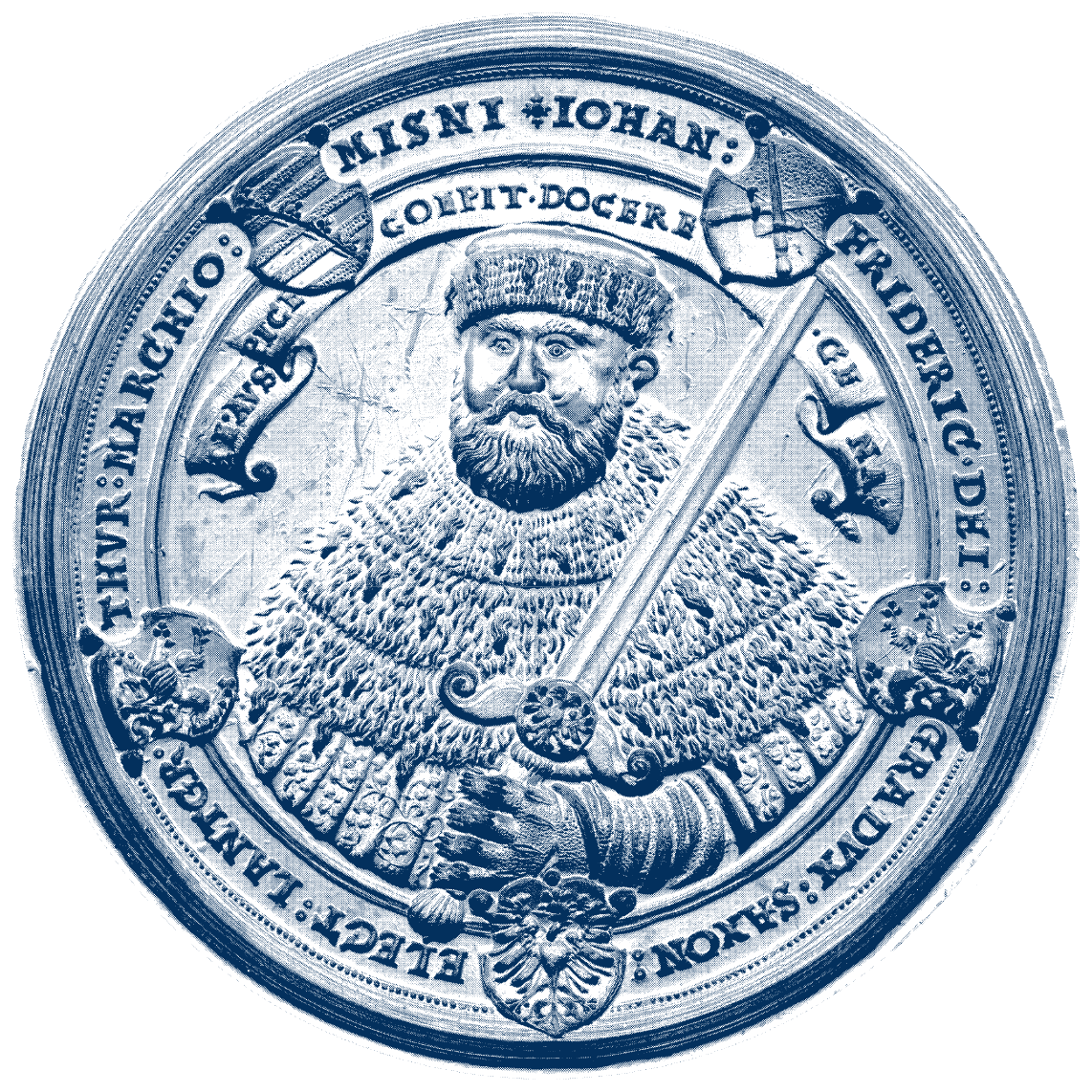 Vielen Dank 
für Ihre Aufmerksamkeit!
[Speaker Notes: Wir hoffen ihnen durch die beisielhafte Anwendung der theoretischen  Aspekte auf das Stoff-Teilchen-Modell die Grundzüge der didaktischen Reduktion und Rekonstruktion aufgezeigt zu haben und bedanken uns für Ihre Aufmerksamkeit. Im Folgenden dürfen Sie nun selbst tätig werden.]